WORD
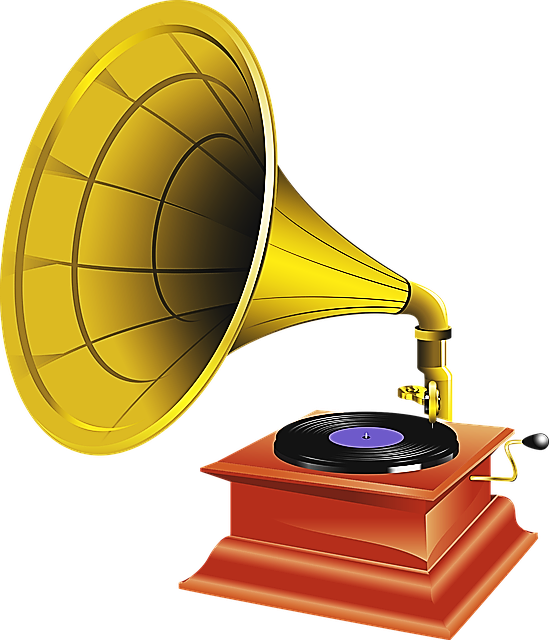 WORD
WORD
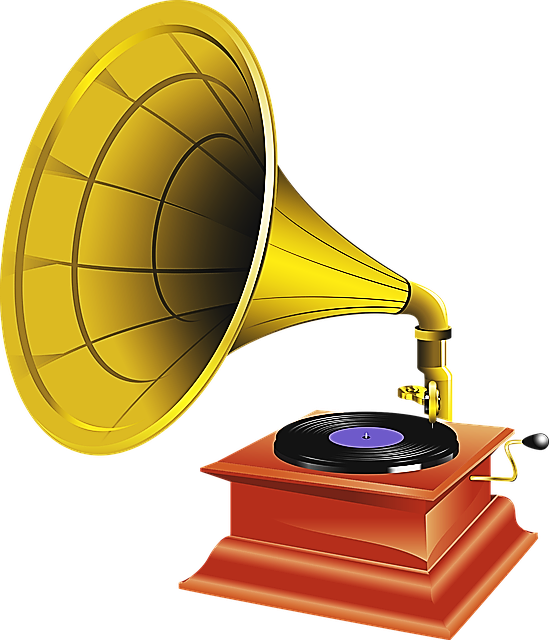 WORD
WORD
WORD
CONTEXTS
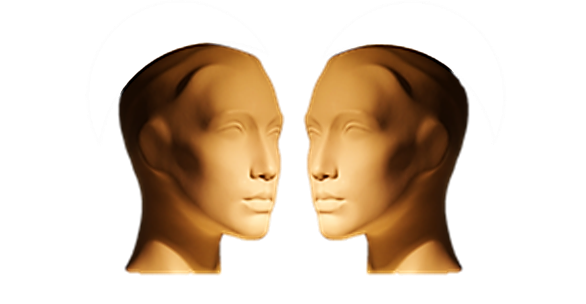 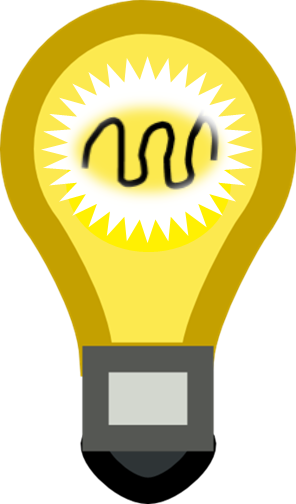 CONCEPTS
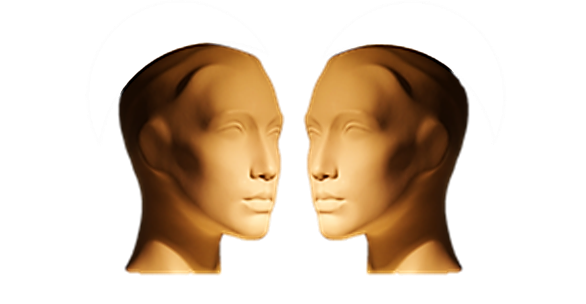 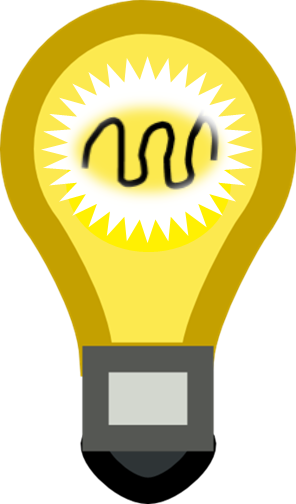 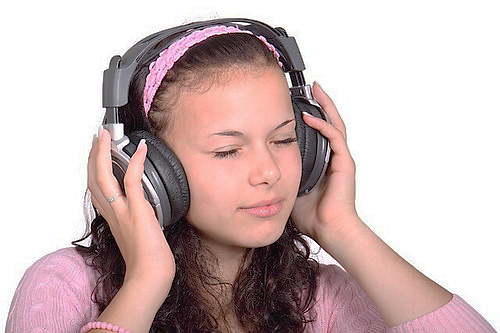